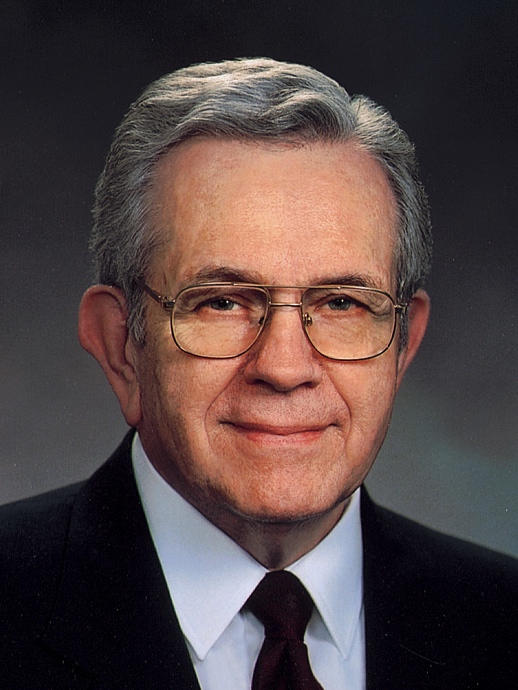 “Sometimes you cannot give back what you have taken because you don’t have it to give. If you have caused others to suffer unbearably—defiled someone’s virtue, for example—it is not within your power to give it back. . . . Perhaps the damage was so severe that you cannot fix it no matter how desperately you want to. . . .
Boyd K. Packer
“The Brilliant Morning of Forgiveness,” Ensign, Nov. 1995, 19–20
1 of 2
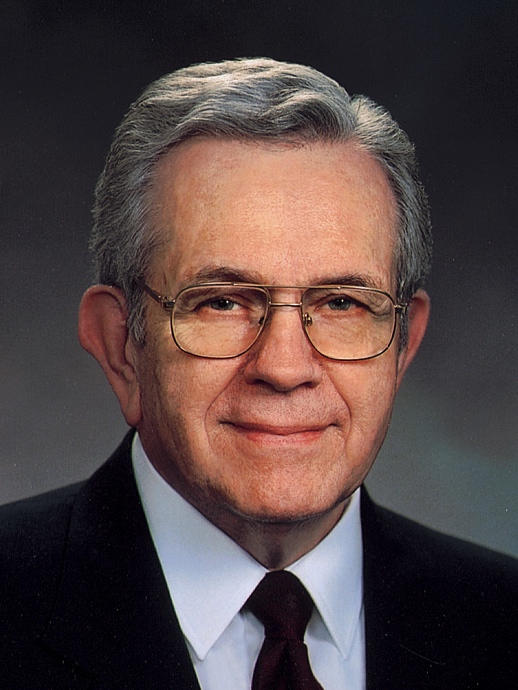 Fixing that which you broke and you cannot fix is the very purpose of the atonement of Christ. “When your desire is firm and you are willing to pay the ‘uttermost farthing’ [Matthew 5:25–26], the law of restitution is suspended. Your obligation is transferred to the Lord. He will settle your accounts.”
Boyd K. Packer
“The Brilliant Morning of Forgiveness,” Ensign, Nov. 1995, 19–20
2 of 2
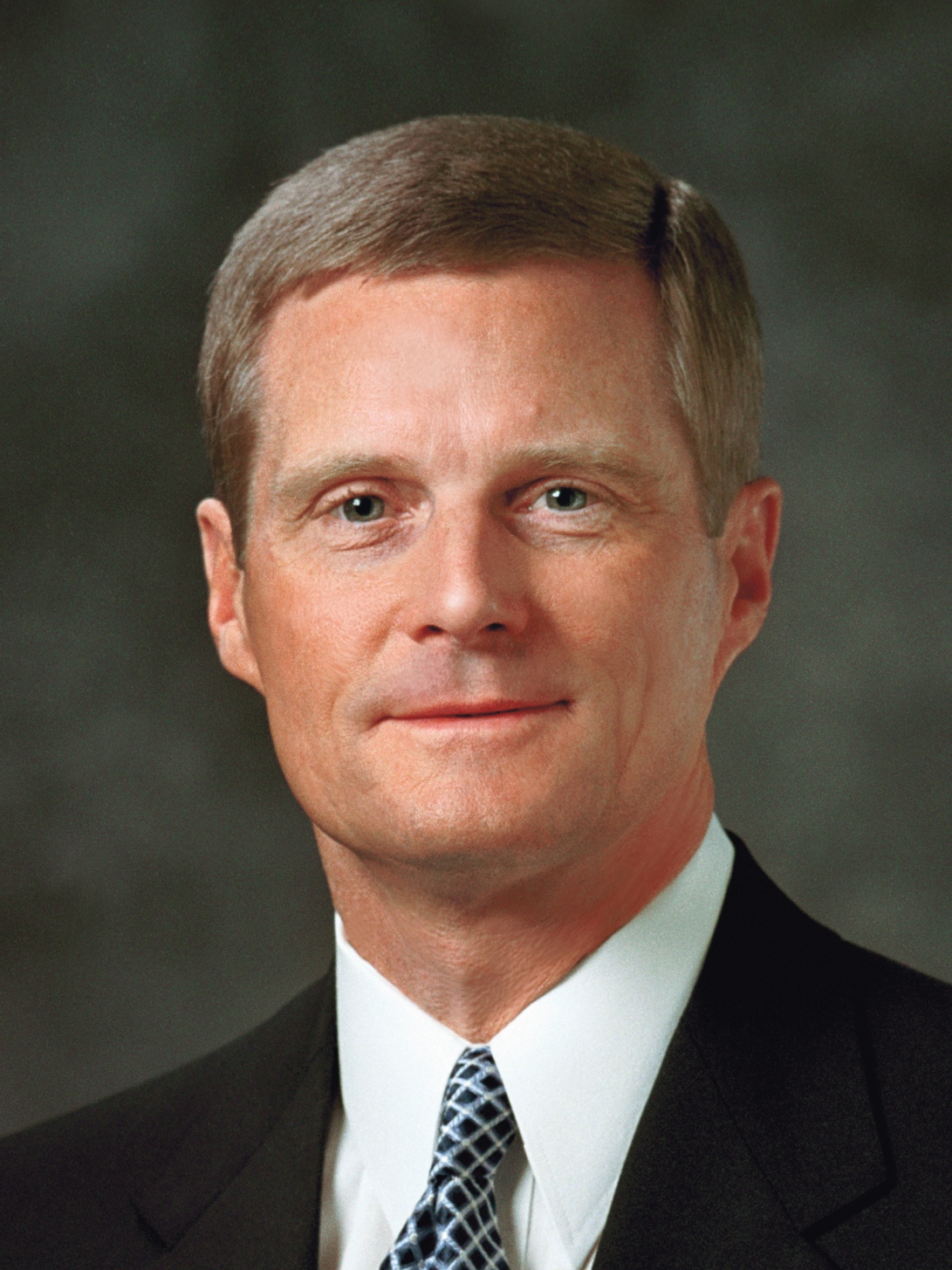 “Most of us clearly understand that the Atonement is for sinners. I am not so sure, however, that we know and understand that the Atonement is also for saints—for good men and women who are obedient, worthy, and conscientious and who are striving to become better and serve more faithfully.
David A. Bednar
“The Atonement and the Journey of Mortality,” Ensign, Apr. 2012, 42, 46
1 of 3
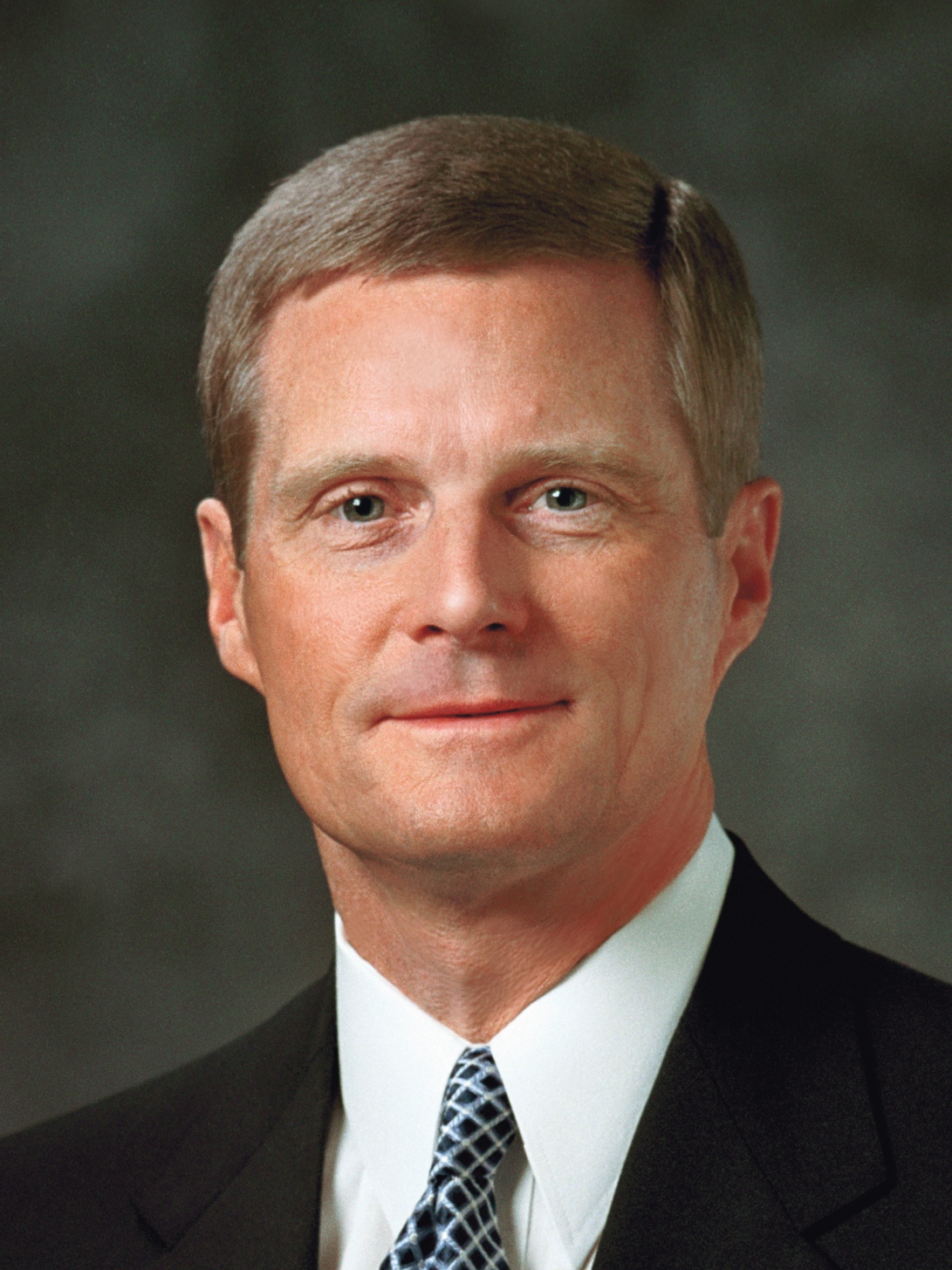 We may mistakenly believe we must make the journey from good to better and become a saint all by ourselves. . . . “The gospel of the Savior is not simply about avoiding bad in our lives; it also is essentially about doing and becoming good.
David A. Bednar
“The Atonement and the Journey of Mortality,” Ensign, Apr. 2012, 42, 46
2 of 3
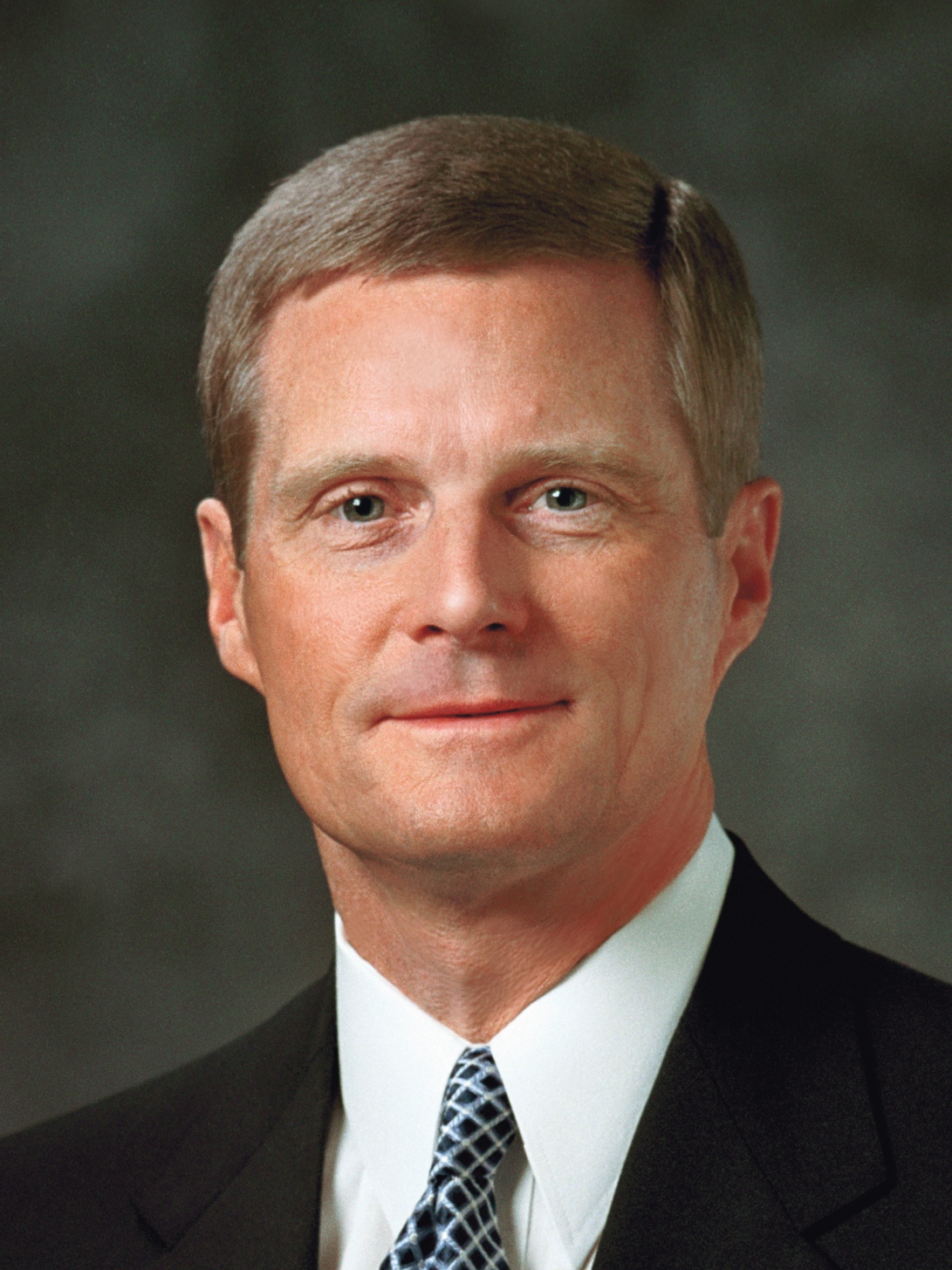 And the Atonement provides help for us to overcome and avoid bad and to do and become good. . . .“The enabling power of the Atonement of Christ strengthens us to do things we could never do on our own.”
David A. Bednar
“The Atonement and the Journey of Mortality,” Ensign, Apr. 2012, 42, 46
3 of 3